The Nuclear Arms Race
Concepts
Ideas


Columbia 
Class SSBN
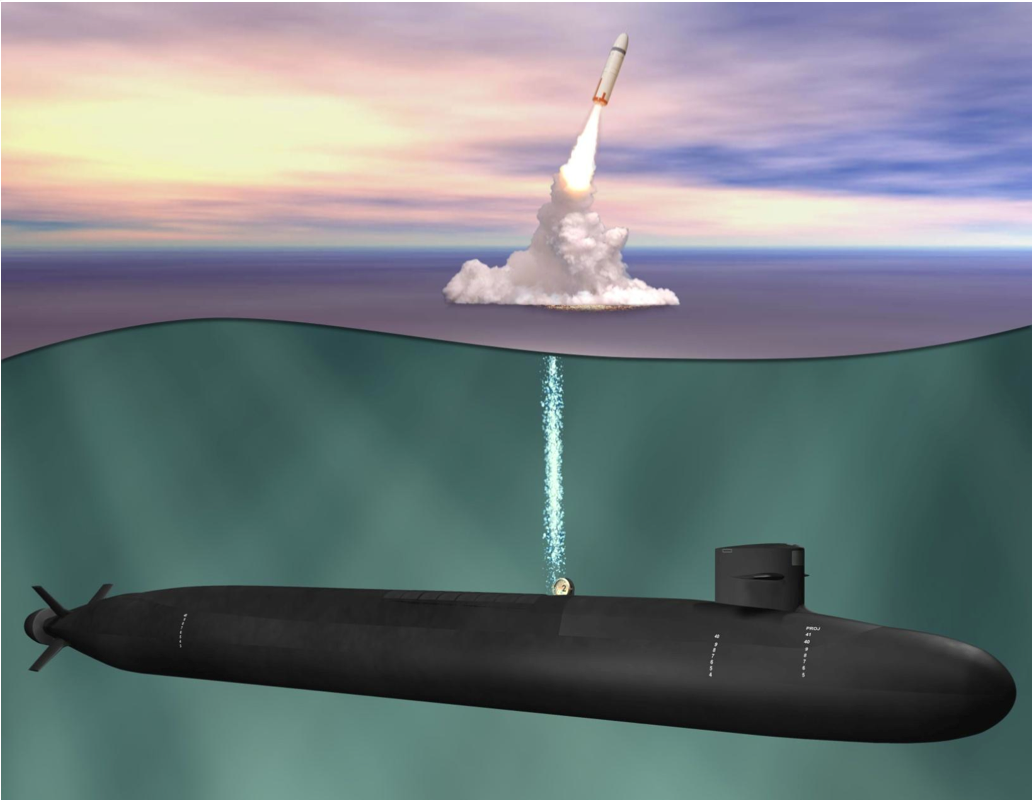 The Functions of Weapons or Force
Why do we have weapons?
What can you do with them?

Answer: Achieve political goals
The Functions of Weapons or Force
Defense
Deterrence
Compellence (coercive diplomacy)
Swaggering and Prestige

Based in part on:
Sources
Thomas Schelling. Strategy of Conflict (Cambridge: Harvard University Press, 1960).
Thomas Schelling. Arms and Influence (New Haven: Yale University Press, 1966).
Alexander George, David Hall, William Simons. The Limits of Coercive Diplomacy (Boston: Little, Brown and Co., 1971).
Robert Art. To What Ends Military Power? International SecurityVol. 4, No. 4 (Spring, 1980), pp. 3-35.
Herman Kahn. On Escalation (NY: Penguin, 1965).
1. Defense
Defense at its most basic
Defense at its most complex
2. Deterrence
Goal: To prevent action
Method: Threat

Aimed at influencing an opponent’s decision making

Assumption: rationality
RATIONALITY
Rational Choice
Cost Benefit Analysis






Threat: increases perception of costs
Credibility of Threat
Threat must be believable

“Beware of Dog” deterrent?
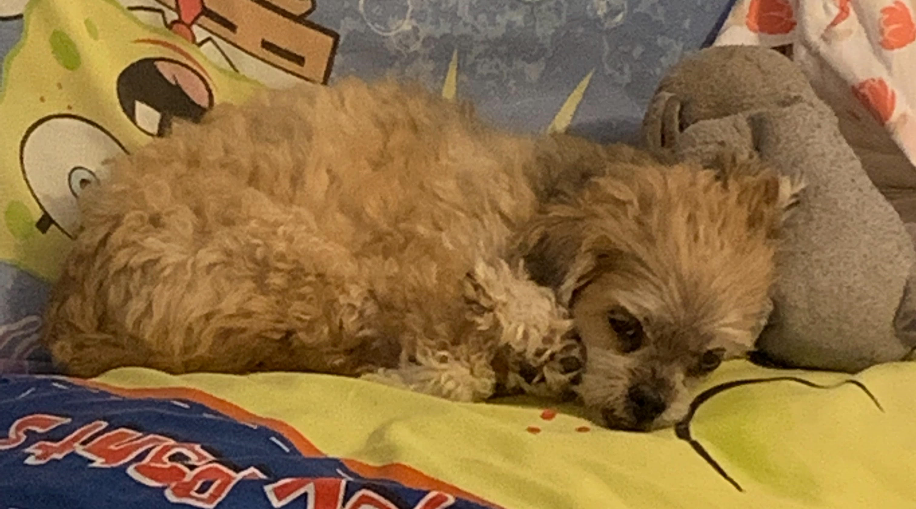 11
Communication
China and Taiwan
Europe during the Cold War
Two Types of Deterrence
1. Deterrence by Punishment
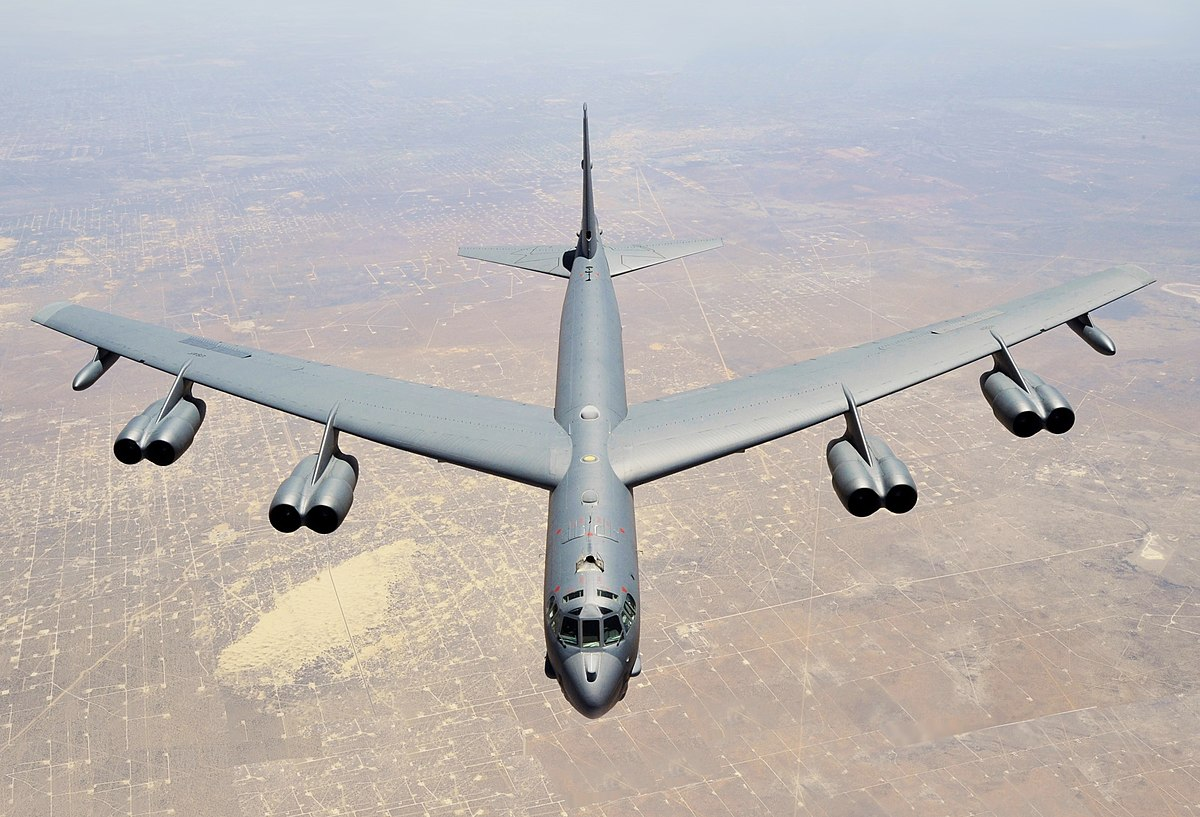 2. Deterrence by Denial
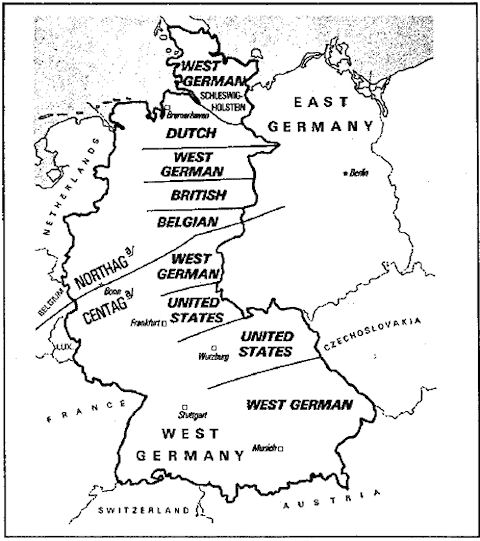 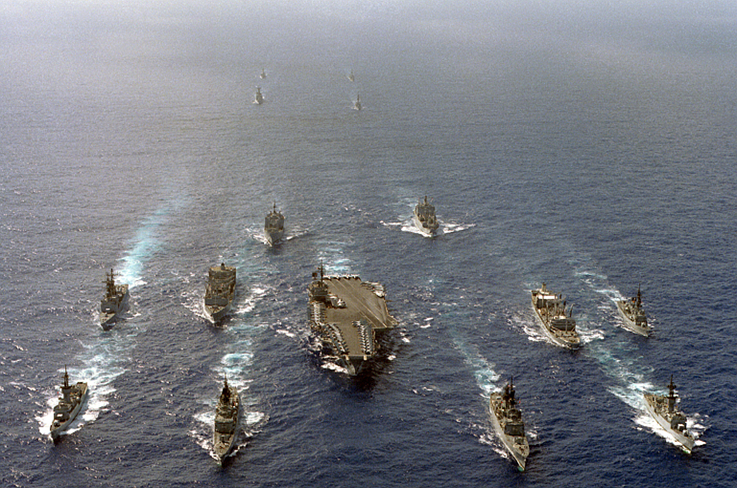 Extended Deterrence
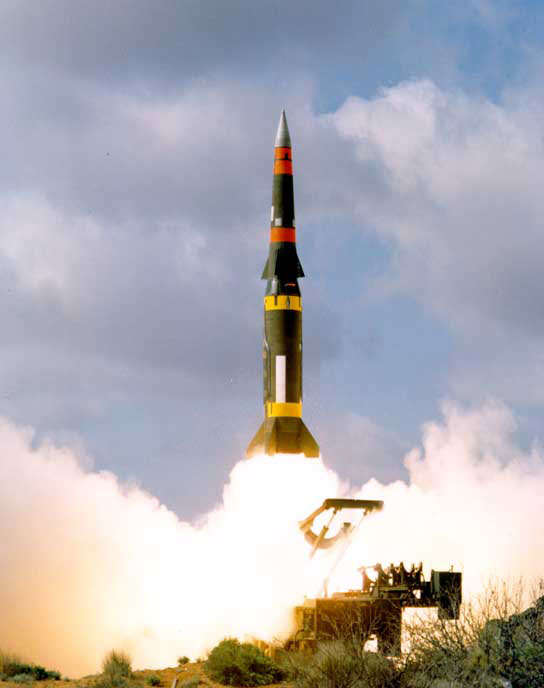 Europe
Japan
S. Korea
Israel
Taiwan
Australia
New Zealand
					US Pershing II 
					in Europe 1983-91
Complications?
1. Bounded Rationality (Herb Simon)
Things we don’t know as we use CBA
Incomplete information
Different calculations of CBA
Emotions, Bias…






Paul Boyce, https://boycewire.com/bounded-rationality-definition/
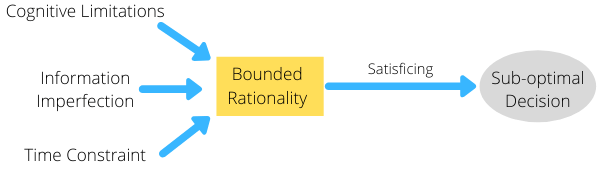 2. Irrationality?

Saddam Hussein		Kim Jong-un
Iraq					North Korea
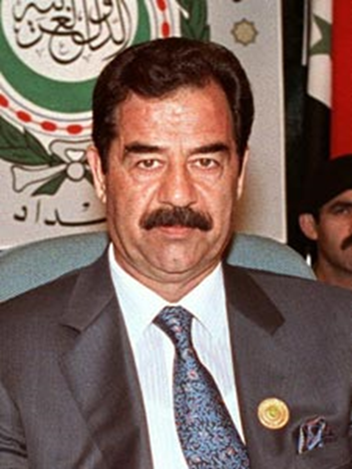 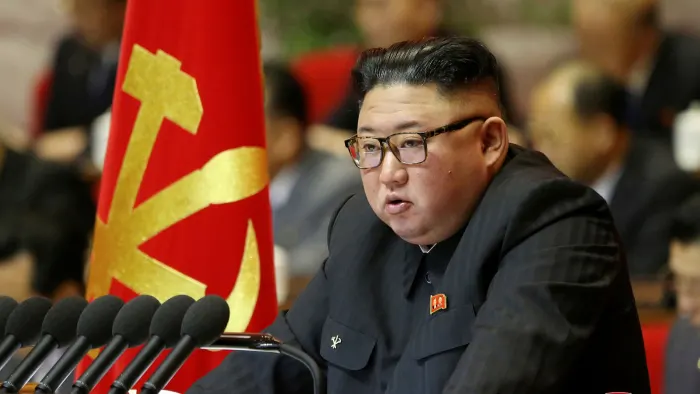 3. If deterrence fails….
3. Compellence (coercive diplomacy)
Goal: To change opponent behavior
To stop an opponent from doing something they are doing
To get an opponent to do something they are not doing
Basic Elements
Brute force doesn’t always won’t work
Assumes rationality
War is bargaining
The power to hurt allows you to enter the bargaining
A. Is Brute force the best option?
Cuban Missile Crisis 1962
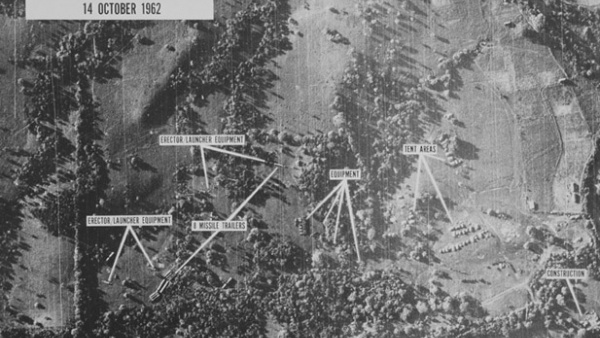 B. Assumes Rationality
Cost Benefit Analysis
C. Compellence is Bargaining
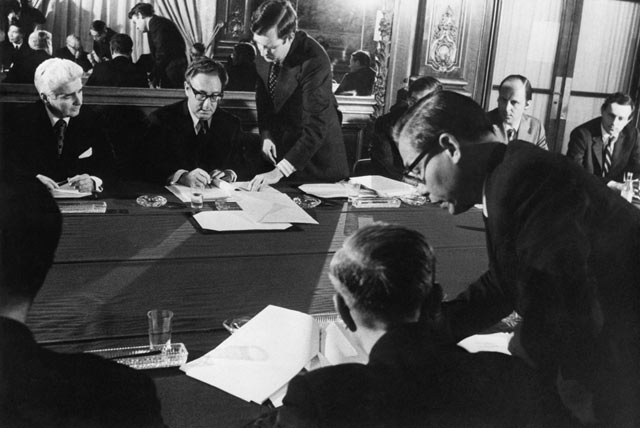 D. Entering the Bargaining?
The power to hurt
Capability
Intentions






US Embassy, Nairobi 8/7/98
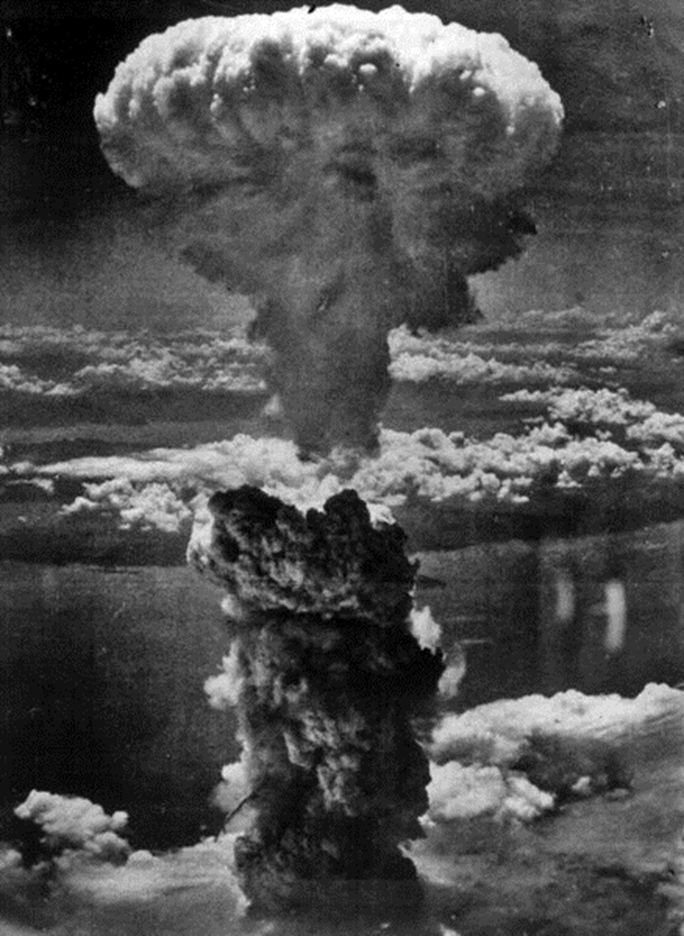 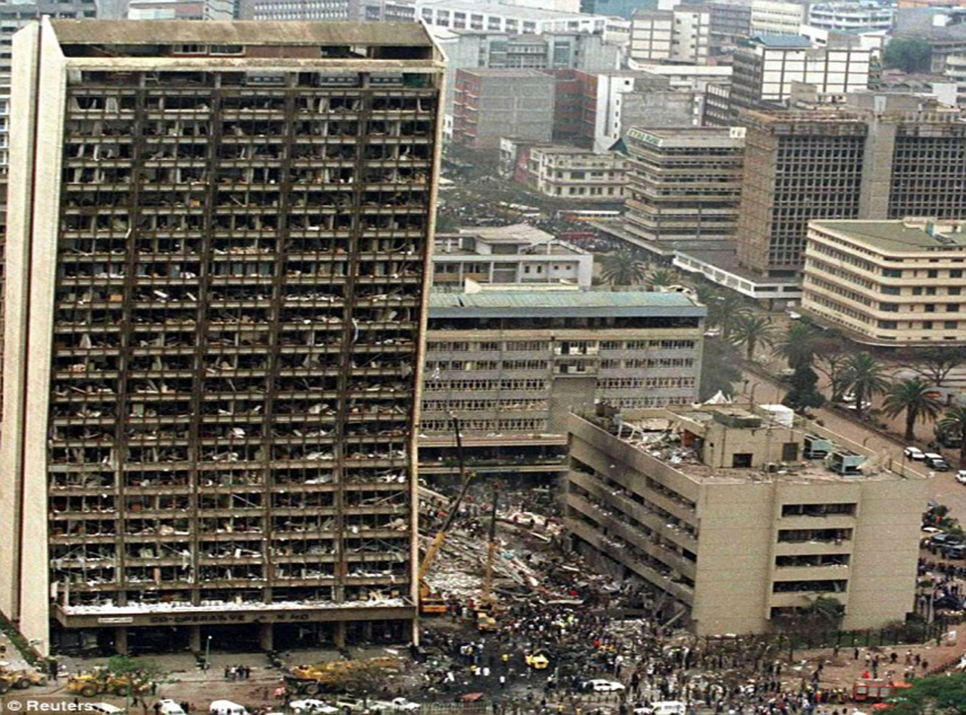 4. Swaggering
The Great White Fleet 1901
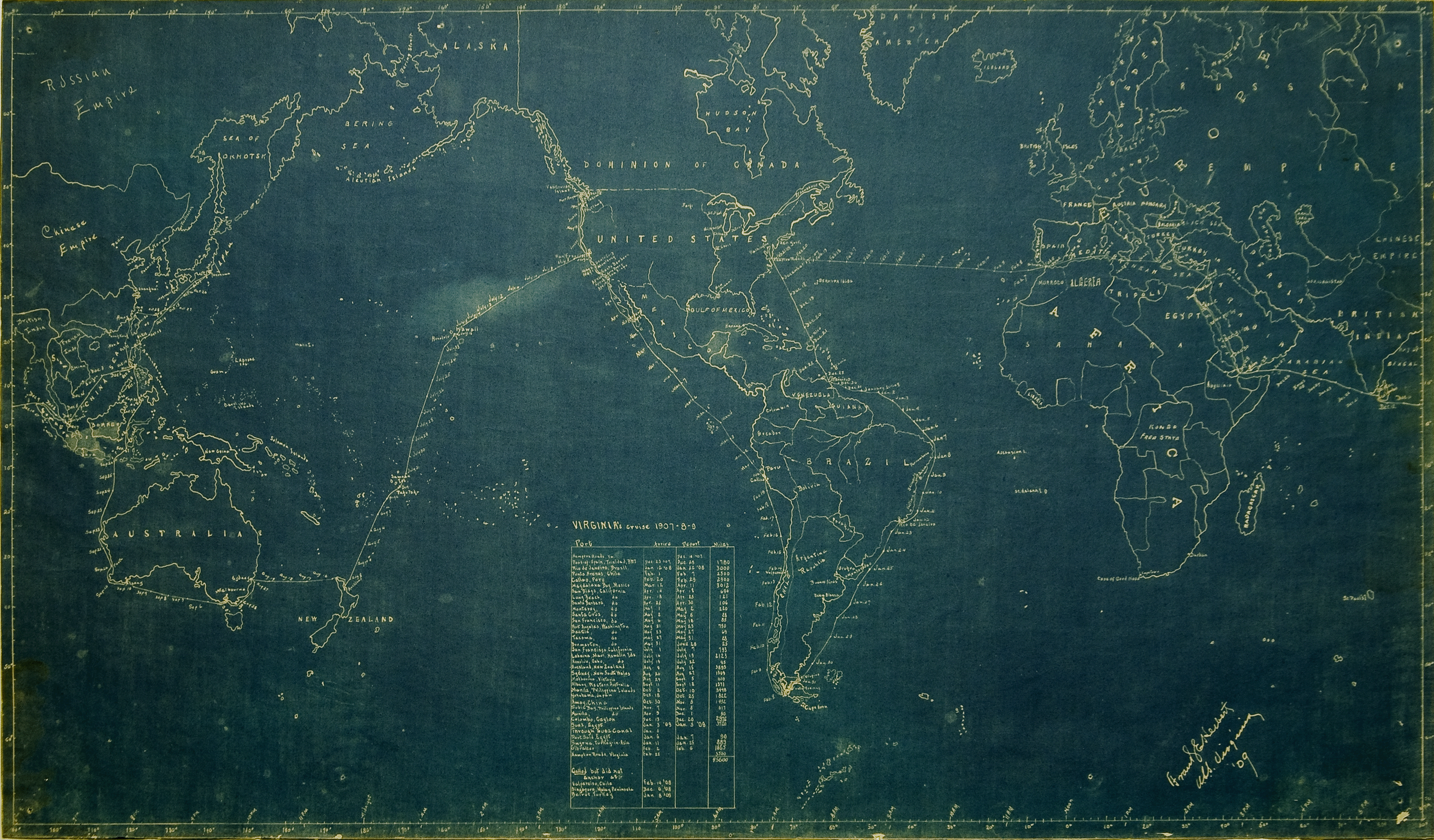 India
May 18, 1974 “Smiling Buddha” Test
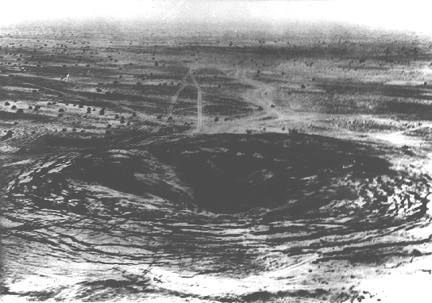